Journées Académiques
Rencontre comité du programme académique
9 octobre 2018
Guillaume Voghel, MD, Ph.D.
Responsable des journées académiques 
Programme de résidence en médecine de famille
Université de Montréal
CUMF, Cité-de-la-Santé
Depuis notre dernière rencontre…
Mise à jour des objectifs pour chaque cours et ajustement des questionnaires d’évaluation
	
Ajout d’un cours « Dermato 101 » (juillet R1)

Ajout d’un cours « Parkinsonisme et trouble du mouvement » (août R2)
Depuis notre dernière rencontre…
Ajout d’un cours « Santé des autochtones » (jumelé avec santé interculturelle) » 

Jumelage des 2 cours de CNESST (santé physique et santé mentale) (février 2019, R1)

Déplacement de la JA Trouble Conduite alimentaire/ACPM (janvier R2)
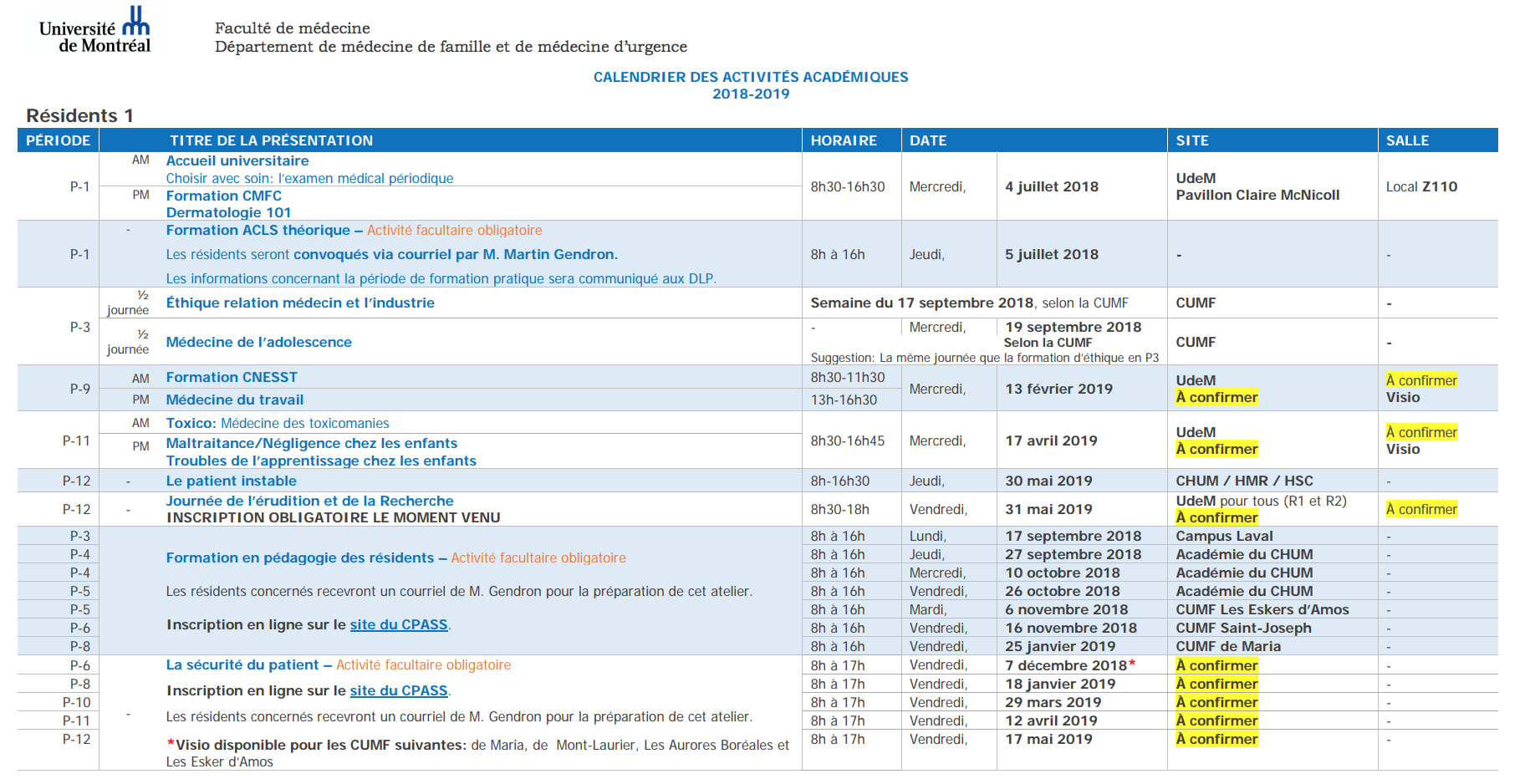 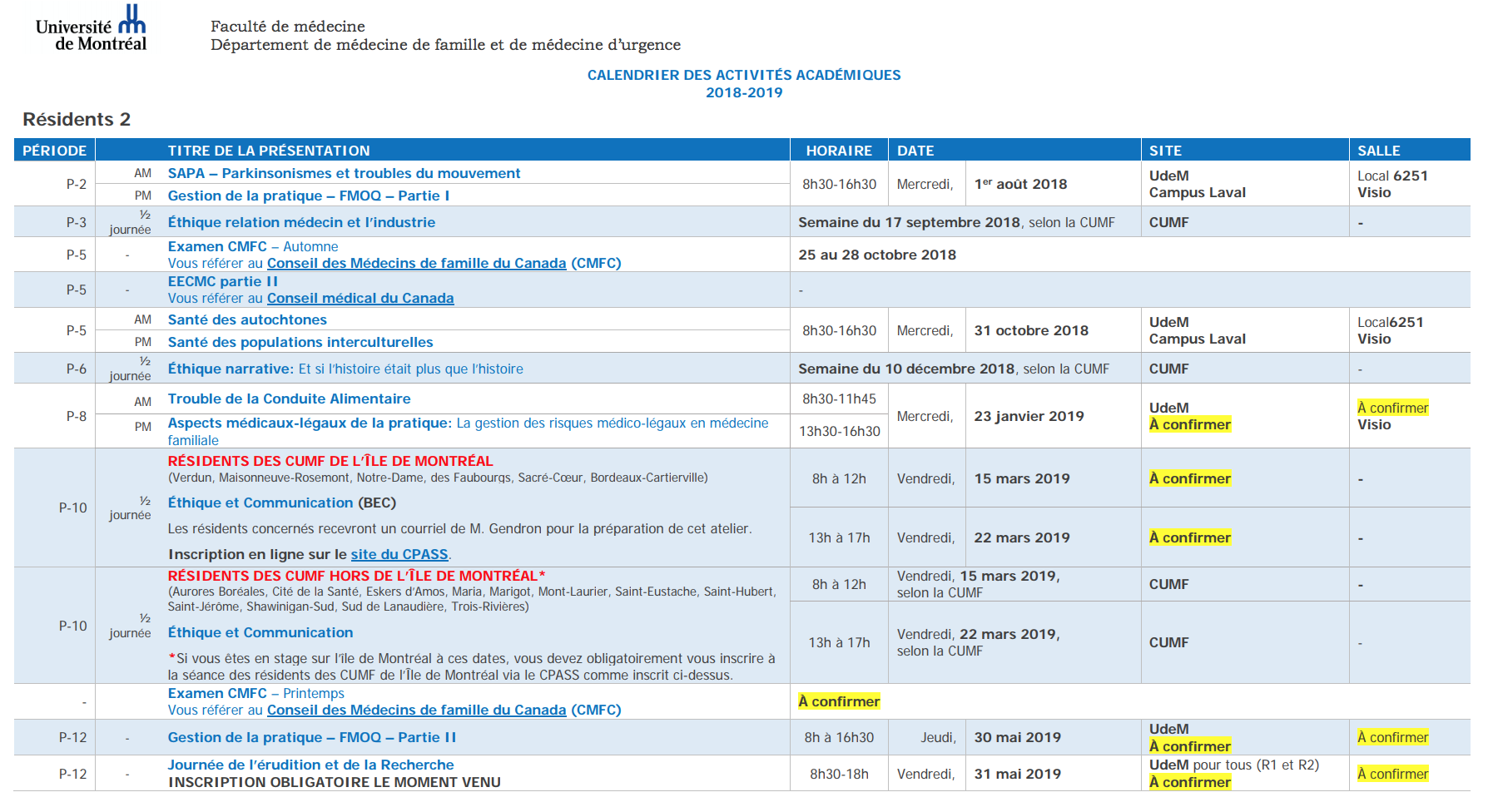 Résumé des évaluations des cours…
Négligence et maltraitance 
	Nouvelle présentatrice
	Ajustement des vignettes à (re)faire pour cibler résident en med fam
	Grande ouverture de leur comité de transfert de 	connaissances

Formule du patient instable pour le moment idem
	Centre de simulation CHUM et CSL intéressant mais faute $
	Attribution des centres mais inscription obligatoire
Résumé des évaluations des cours…
Trouble de la conduite alimentaire
	Excellent. À refaire. 
	Devancé avant examens d’avril

Aspects Médico-légaux de la pratique
	Très pratico-pratique
	Devrait être gardé fin R2
Résumé des évaluations des cours…
Choisir avec soins
	Excellent. À refaire. 
	Très approprié en début de résidence
	
Dermato
	1ere version
	Problématique avec les photos
	Thématiques à modifier mais possibilité d’un 2e cours
Résumé des évaluations des cours…
FMOQ-1
	Laborieux cette année (contexte PREM)
	Demeure toujours pertinent et apprécié
	Relève? 
	
Parkinsonisme
	1ere version
	Professeur hyper intéressée et très dynamique
	Matériel un peu chargé et poussé pour aspect med fam
Défis à venir…
Problématique de locaux
	Campus Montréal vs Laval


Nouvelle politique de déplacement
	St-Hubert se déplace tout le temps
	St-Jérome se déplace si Campus Laval
Défis à venir…
Problématique de présences
	En discussion pour avoir bornes détecteurs de carte


Calendrier à modifier 
	Ajout et modification des journées toxicomanie
	Possibilité de condenser les journées au cours de l’année 	académique?